カオナビ社員向けマニュアル

スマートレビュー
被評価者（対象者）ユーザーアカウント無　編)
本マニュアルは、テンプレートとして作成しております。
各社の運用ルールや設定内容に併せて、キャプチャの変更やページの追加・削除等の編集をお願い致します。
© kaonavi, inc.
INDEX
スマートレビュー
スマートレビューとは
評価入力ページまでアクセスする
入力と確定を行う
© kaonavi, inc.
スマートレビュー　被評価者（者）ユーザーアカウント無
1. スマートレビューとは
「スマートレビュー」は、評価制度をスムーズに運用するための評価ワークフロー機能です。
紙やExcelを使用する煩雑な評価制度をクラウド化することで、評価制度の効率的な運用が実現できます。
● スマートレビューで出来ること
●評価者（マネジメント層・上司の方）の操作
進捗管理の一元化
承認作業の効率化（評価の進捗管理もスムーズ）
顔写真を見ながら評価できる
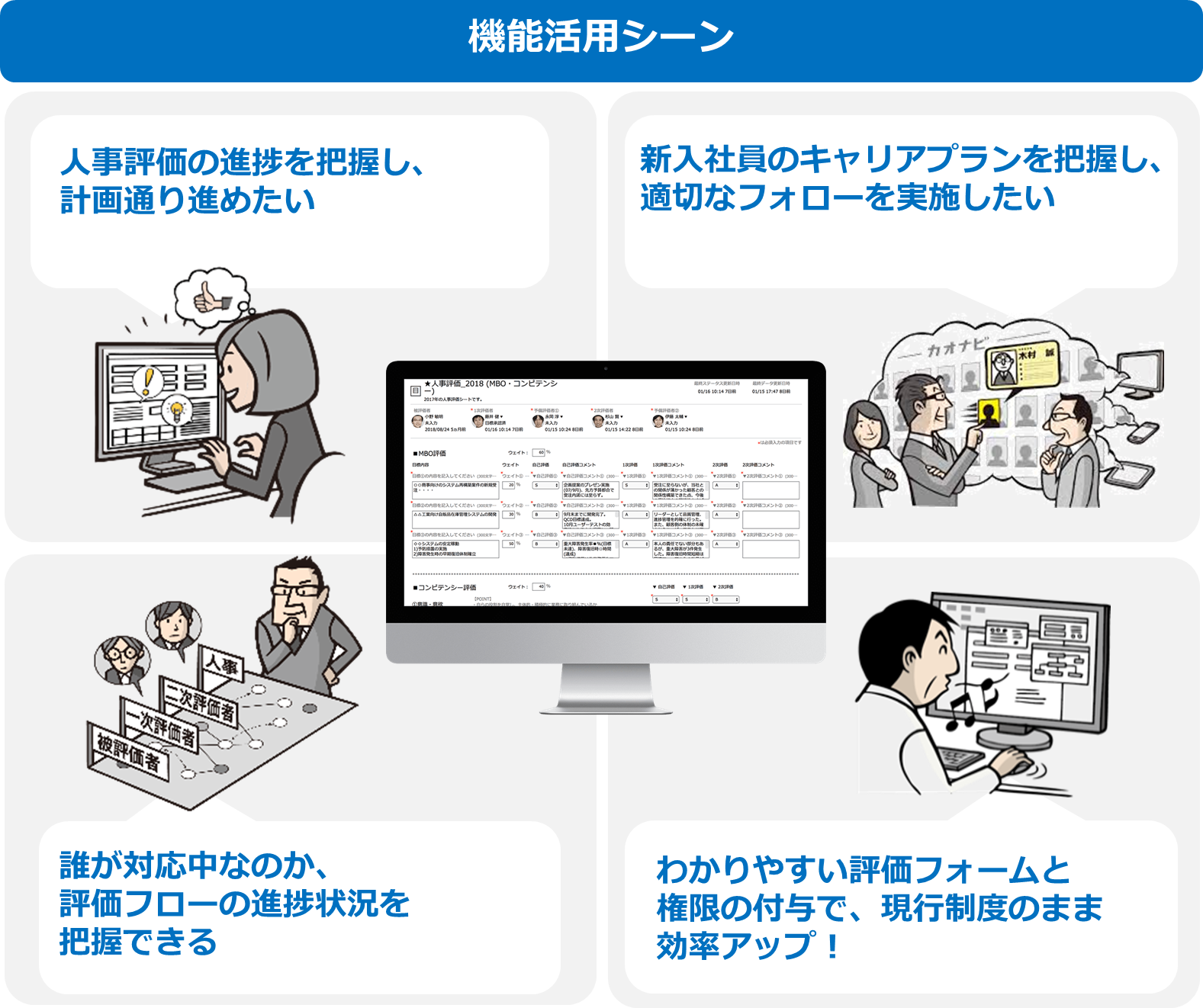 ●被評価者の操作
提出作業の効率化（ 「確定」ボタン一つで提出完了）
過去の評価を見ながら入力できる
評価運用の効率化で社員面談時間が充実。
評価の「質」も向上！
スマートレビュー　被評価者（者）ユーザーアカウント無
1. スマートレビューとは
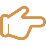 管理者によって制限されている場合があります
TIPS
管理者により機能・メニューの利用が制限されている場合、一部の画面表示が異なることがあります。
●選択できる操作メニュー
●閲覧できる評価者の範囲
・閲覧権限無し
・イベント編集権限有り
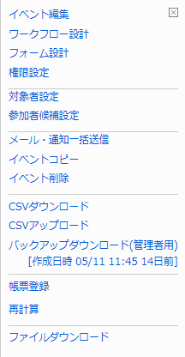 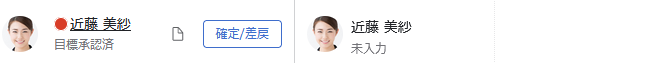 ・閲覧権限有り
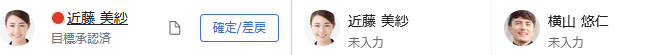 ・閲覧権限有り・編集権限有り
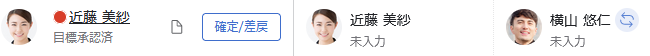 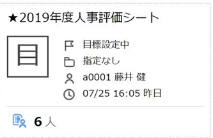 閲覧できるメンバーの範囲が管理者の制限により異なります。
編集権限がある場合は、　マークがつきます。
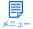 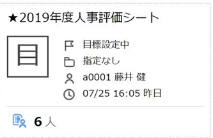 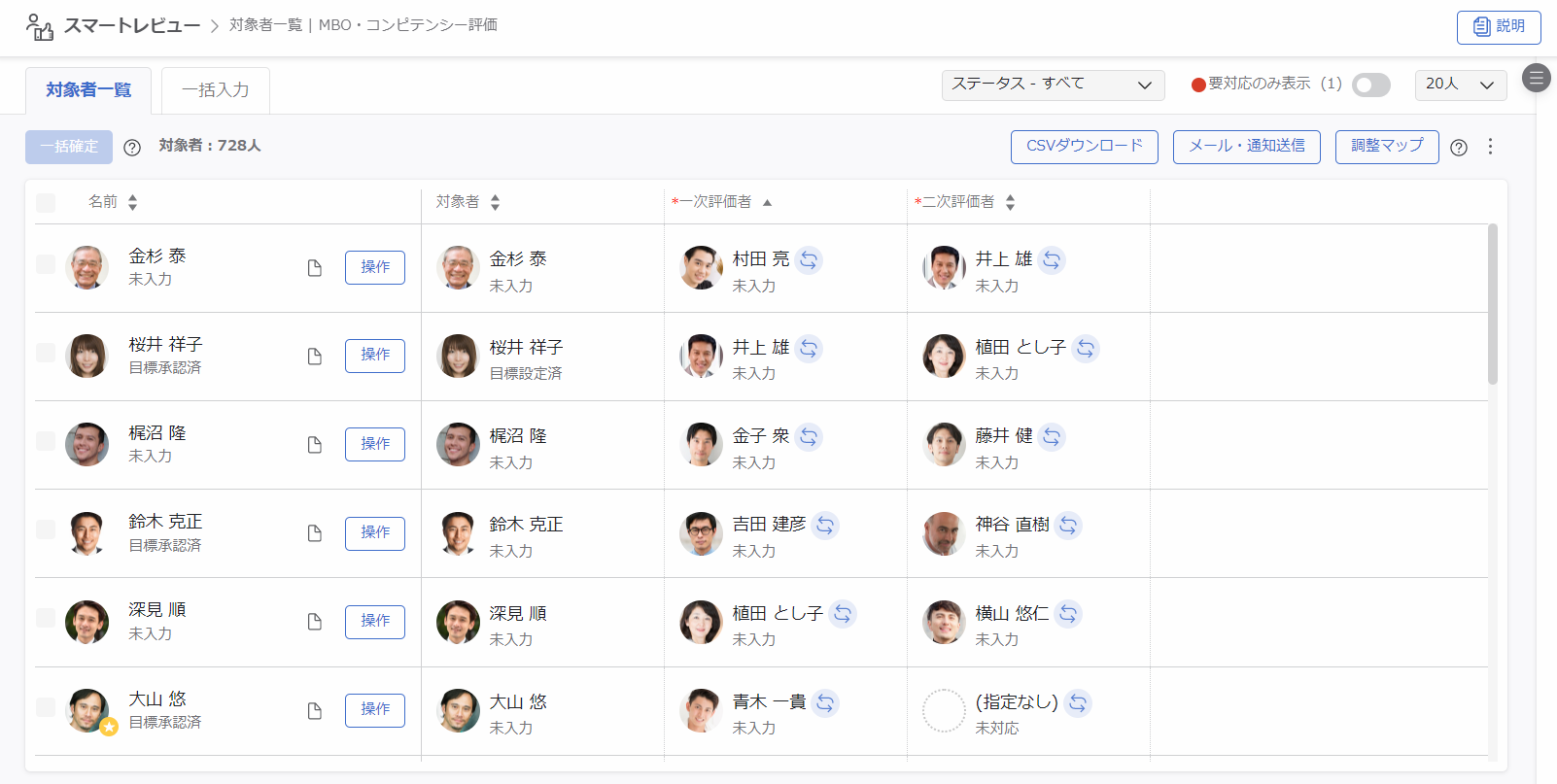 ・イベント編集権限無し
アイコンの表示無し
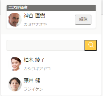 スマートレビュー　被評価者（者）ユーザーアカウント無
1. スマートレビューとは
1-1. 評価概要
以下は、スマートレビューを使用した評価フローの一例です。

本項では、対象者（被評価者）が目標入力を実施後、
一次評価者が目標承認を実施するワークフローを例に作成しております。
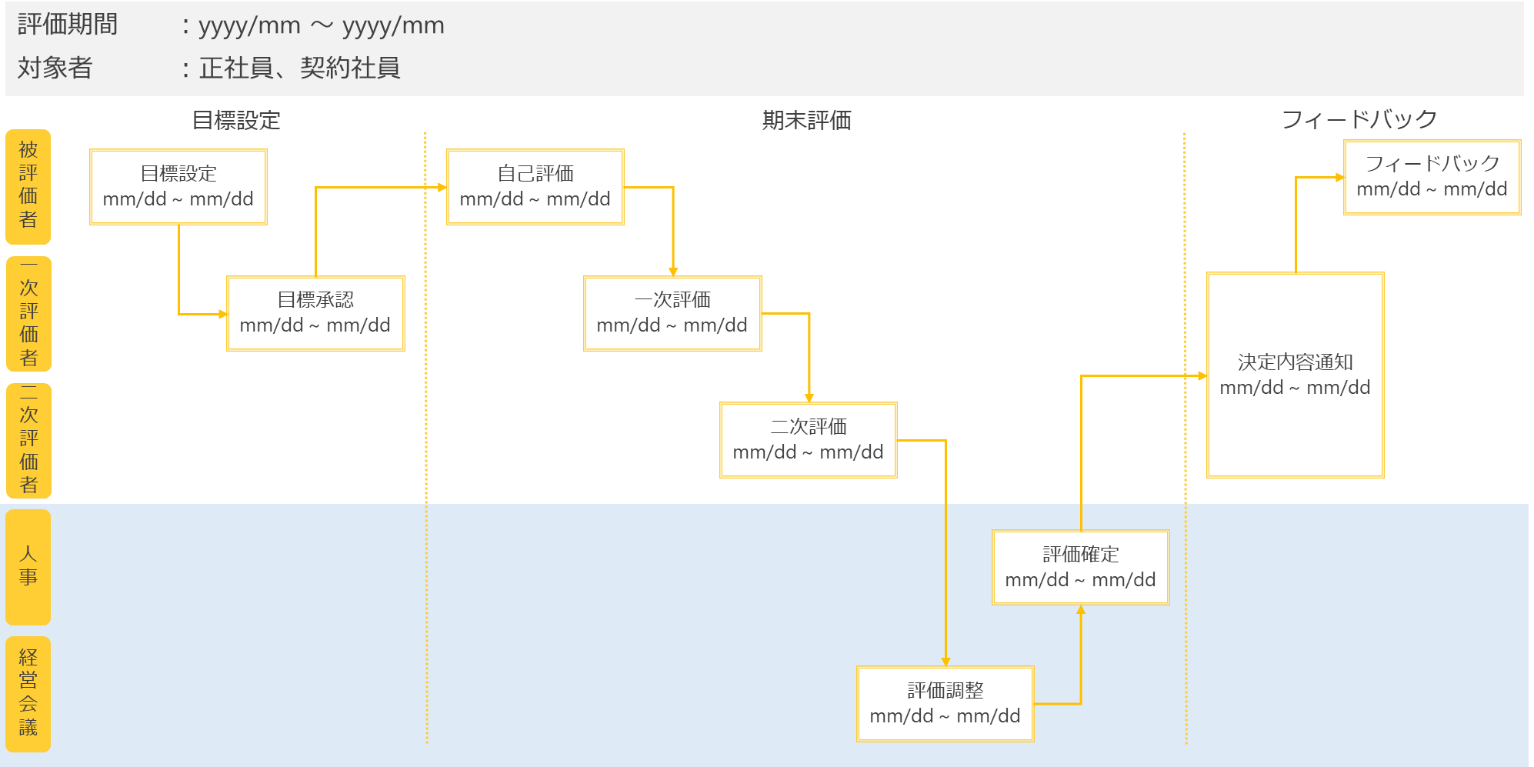 スマートレビュー　被評価者（者）ユーザーアカウント無
2. 評価入力ページまでアクセスする
①通知メールに記載されたURLをクリックします。
②イベントログイン画面が表示されたら、別送で通知されたイベントパスワードを入力します。
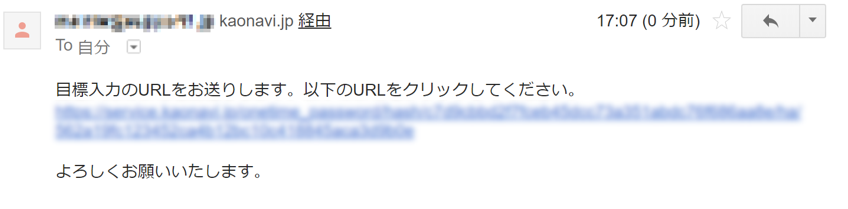 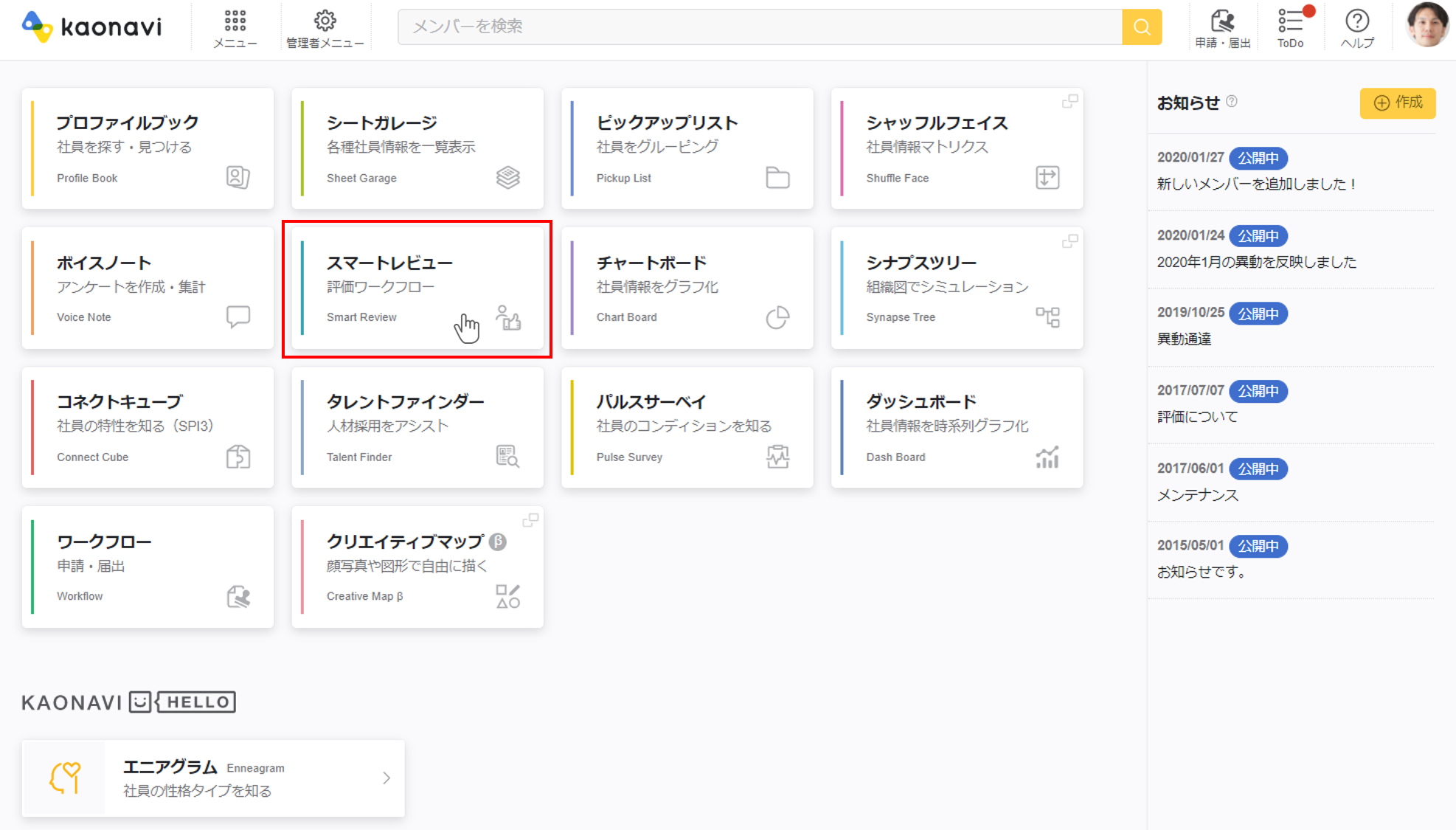 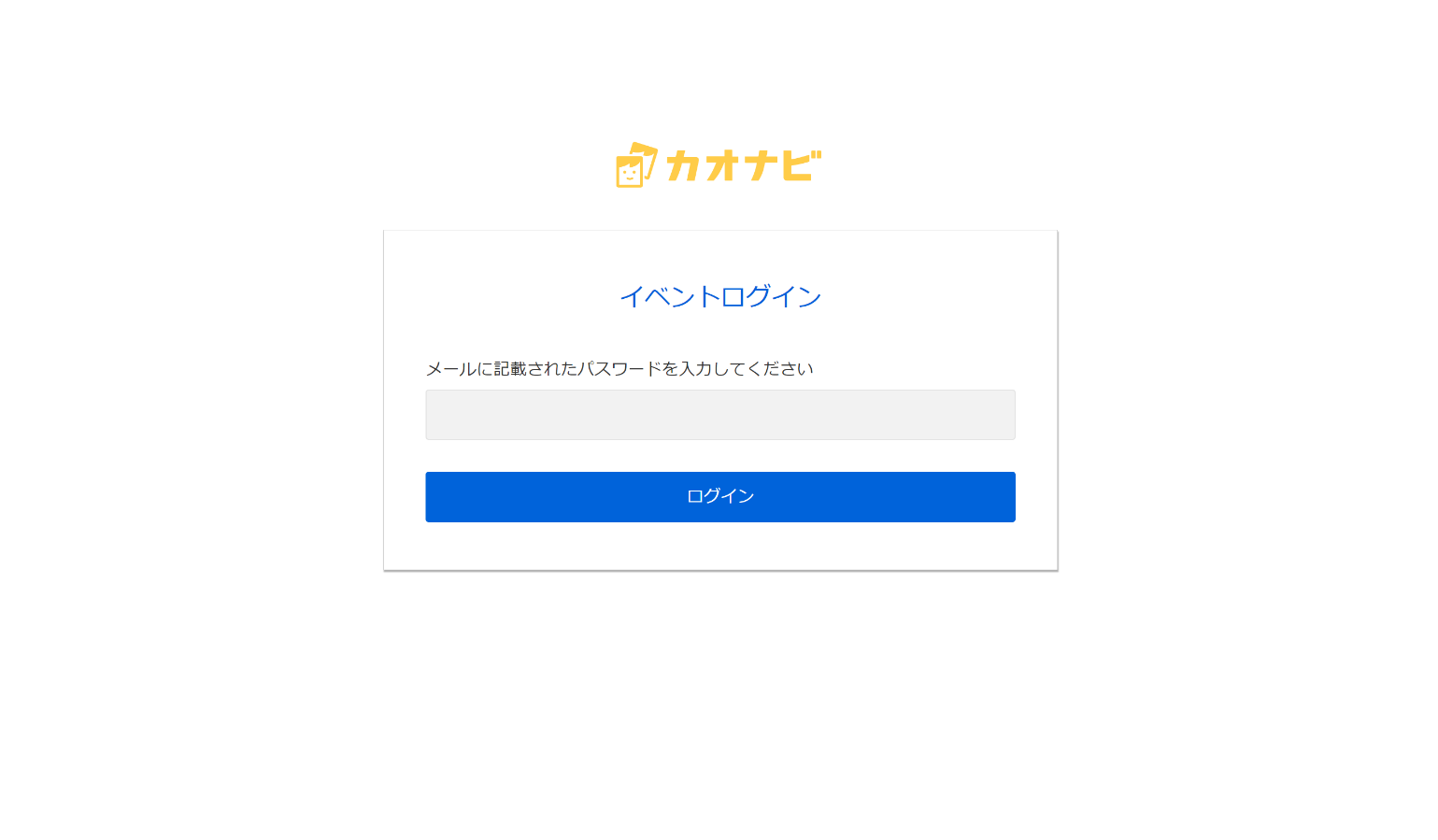 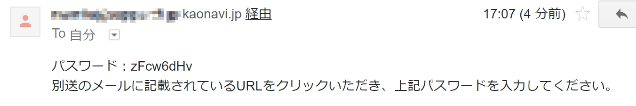 スマートレビュー　被評価者（者）ユーザーアカウント無
2. 評価入力ページまでアクセスする
③ログイン直後はご自身の評価入力ページを表示できます。
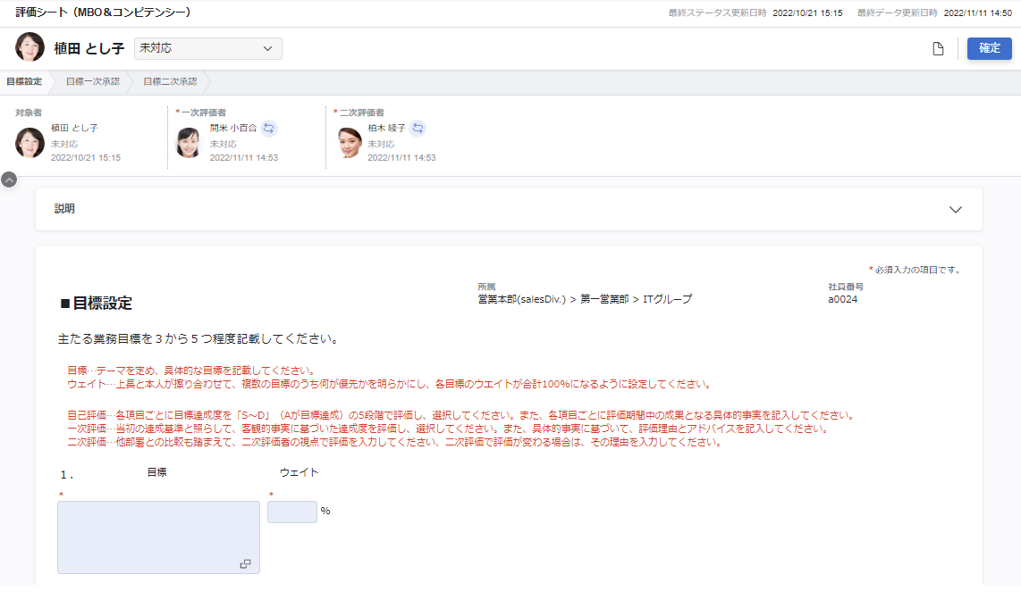 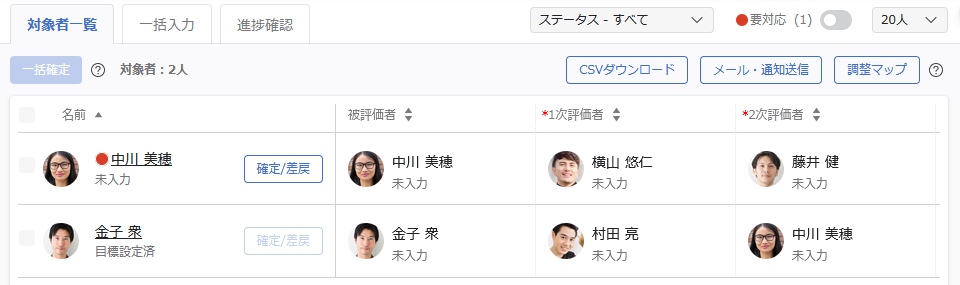 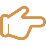 TIPS
被評価者であり評価者である方はログイン後一覧画面が表示され、
ご自身の名前をクリックして表示していただく必要があります。
スマートレビュー　被評価者（者）ユーザーアカウント無
2. 評価入力ページまでアクセスする
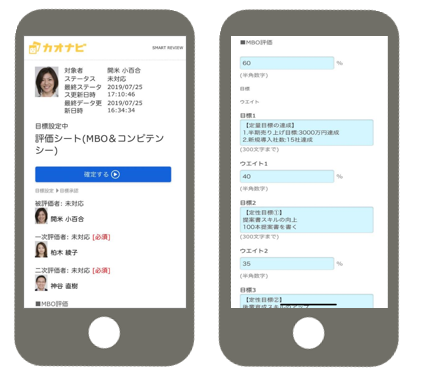 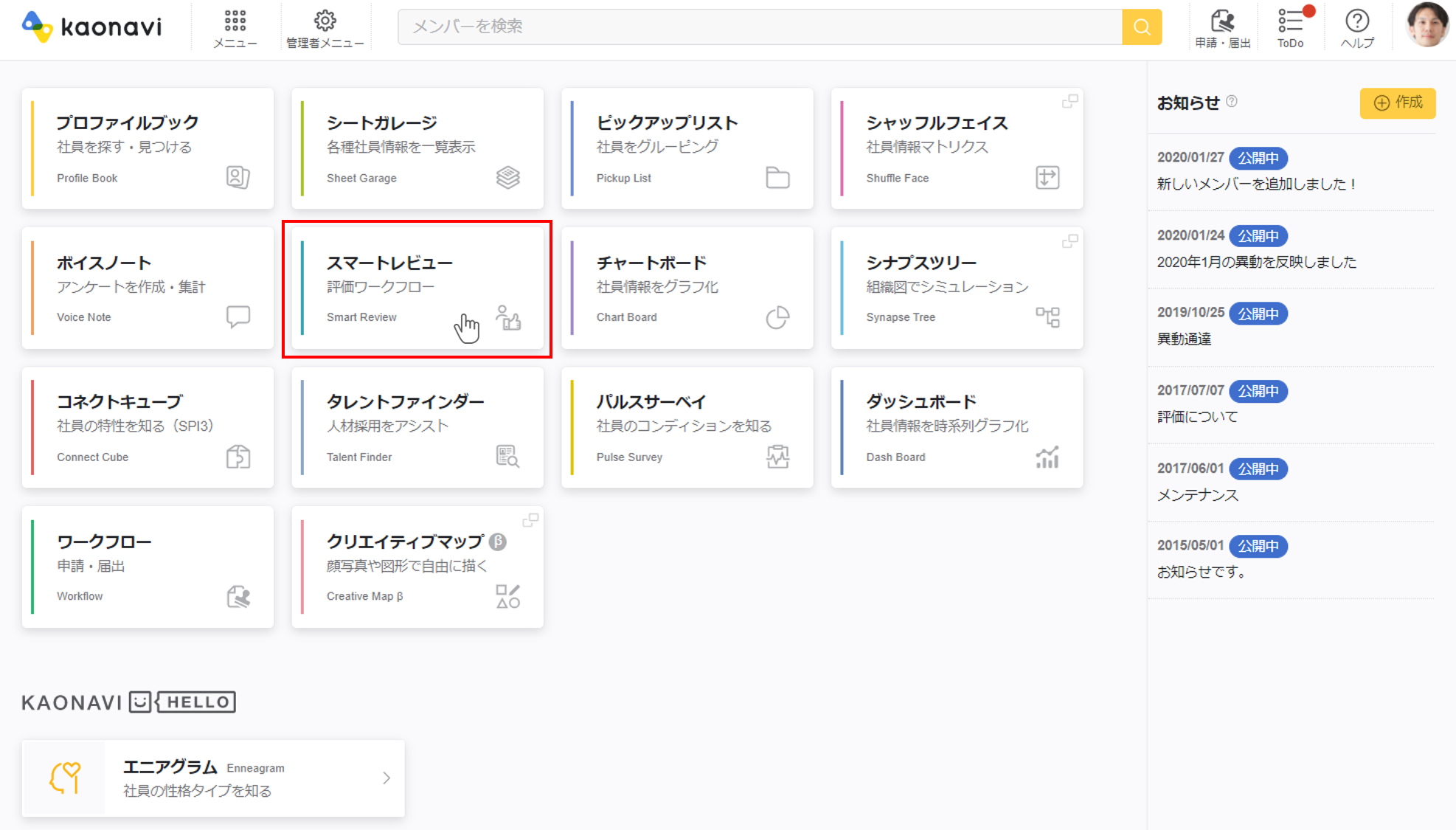 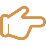 スマートフォン表示例
TIPS
スマートフォン画面では、右のような画面表示になります。
スマートレビュー　被評価者（者）ユーザーアカウント無
3. 入力と確定を行う
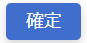 ①背景が水色の枠は編集ができます。また、アスタリスク＊がついている項目は入力必須となります。
②入力が完了したら、画面右上の　　　　をクリックします。
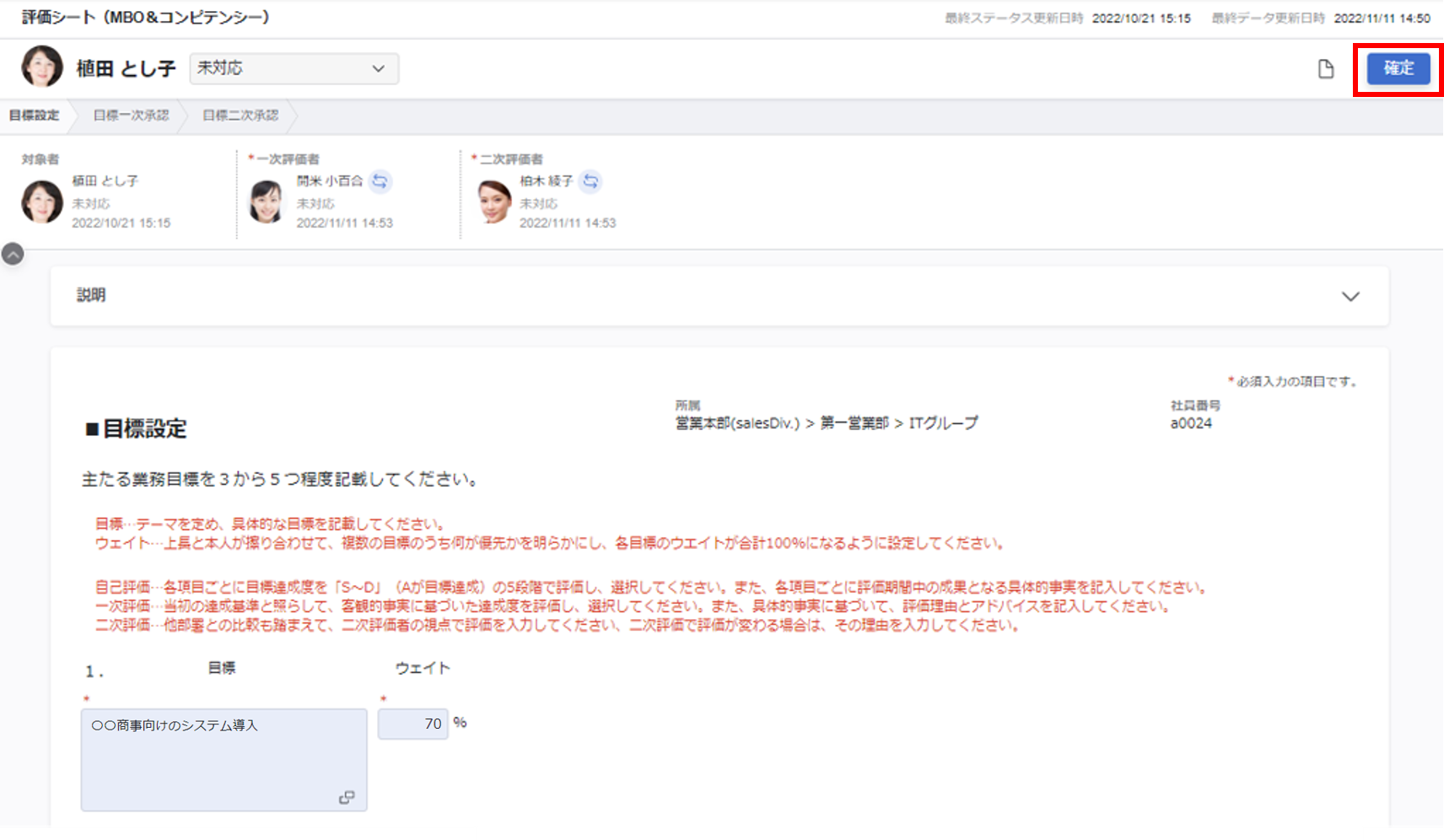 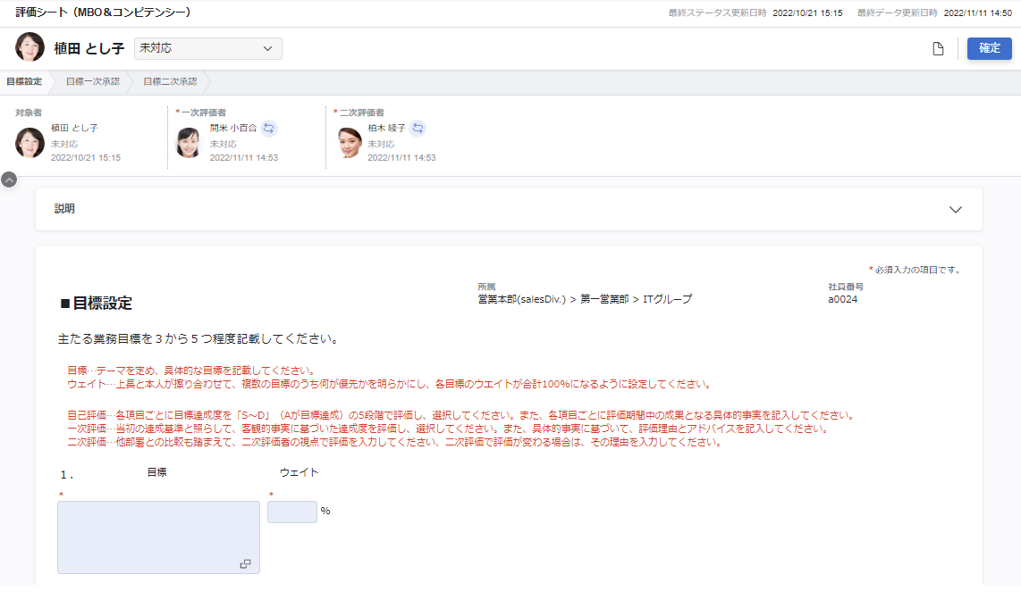 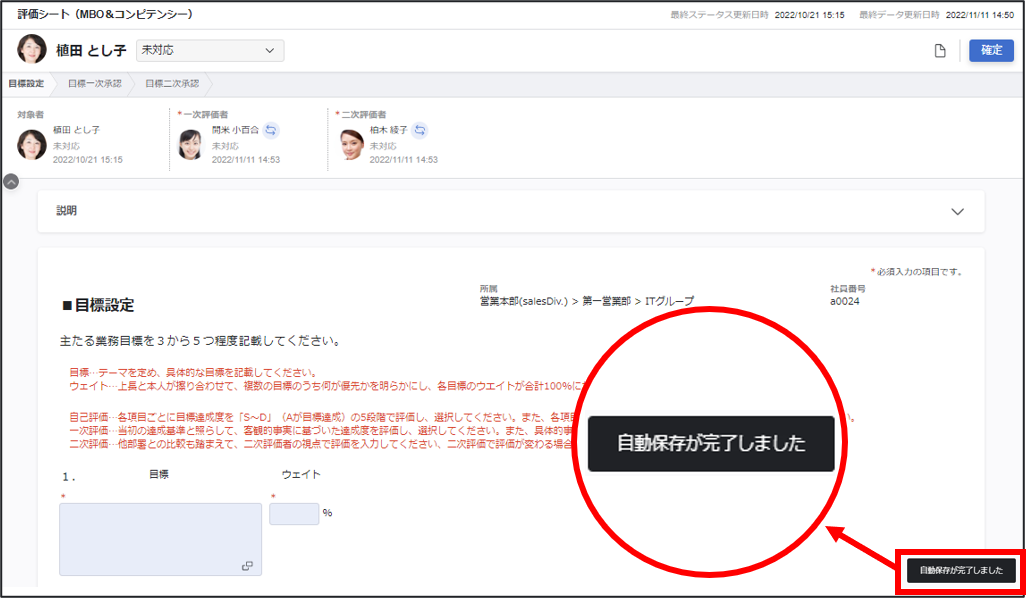 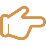 TIPS
入力を止めてから5秒程すると自動保存がかかり、入力途中の内容保存と計算の実行が行われます。
自動保存が実施されると、画面右下に以下の表示が出ます。
自動保存がかかる前に別画面へ遷移してしまうと、正しく保存されないことがあります。
必ず自動保存がかかったことを確認するようにしてください。
スマートレビュー　被評価者（者）ユーザーアカウント無
3. 入力と確定を行う
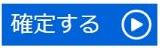 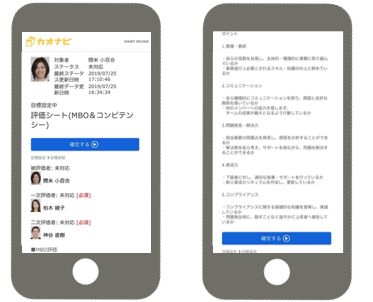 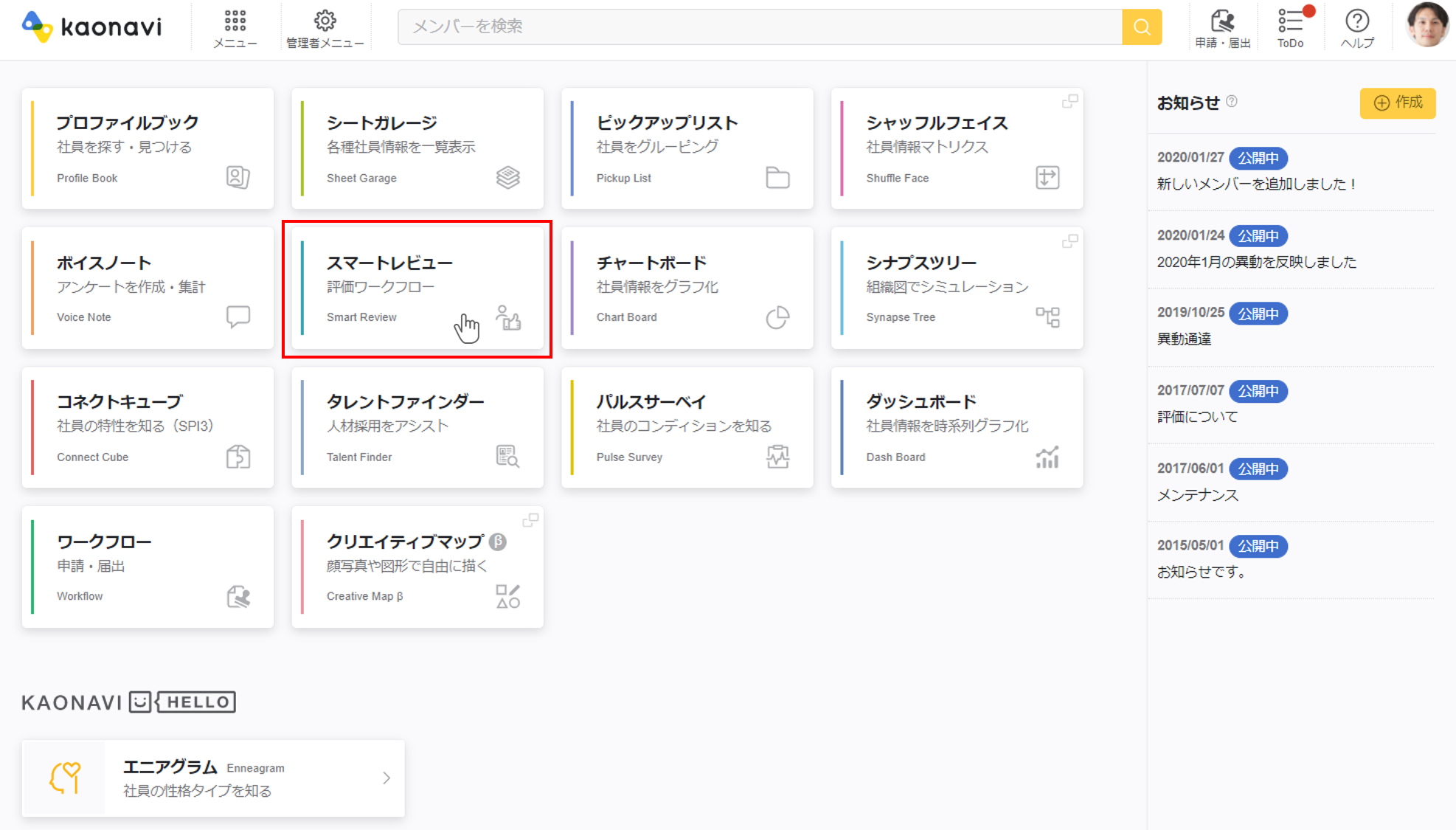 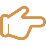 スマートフォン表示例
TIPS
スマートフォンで表示させると画面上部と下部に　　　　　 が表示されます。
スマートレビュー　被評価者（者）ユーザーアカウント無
3. 入力と確定を行う
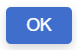 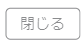 ③内容確定の確認をし、　　 をクリックします。
　次に操作を行う人への通知を行う場合は、「次の担当者へメール・通知を送信する」にチェックを入れてください。（管理者の設定により送信可否が選択できない場合があります）
④完了し、以下のポップアップが表示されたら　　　　をクリックします。
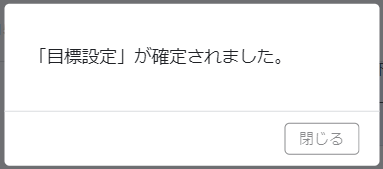 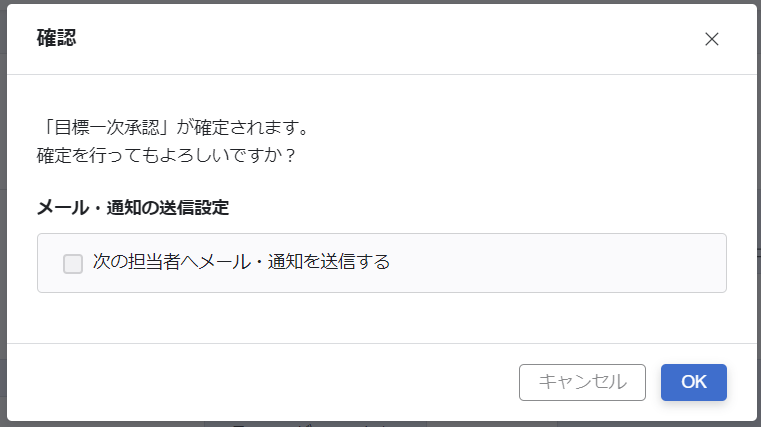 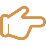 TIPS
をクリックした時点で入力内容が確定され、以降の再編集は行えなくなります。（管理者の設定により、再編集できる場合があります。）

入力内容を修正したい場合は、次に操作を行う人、もしくは管理者に差し戻し操作を行ってもらうようご連絡ください。
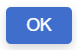